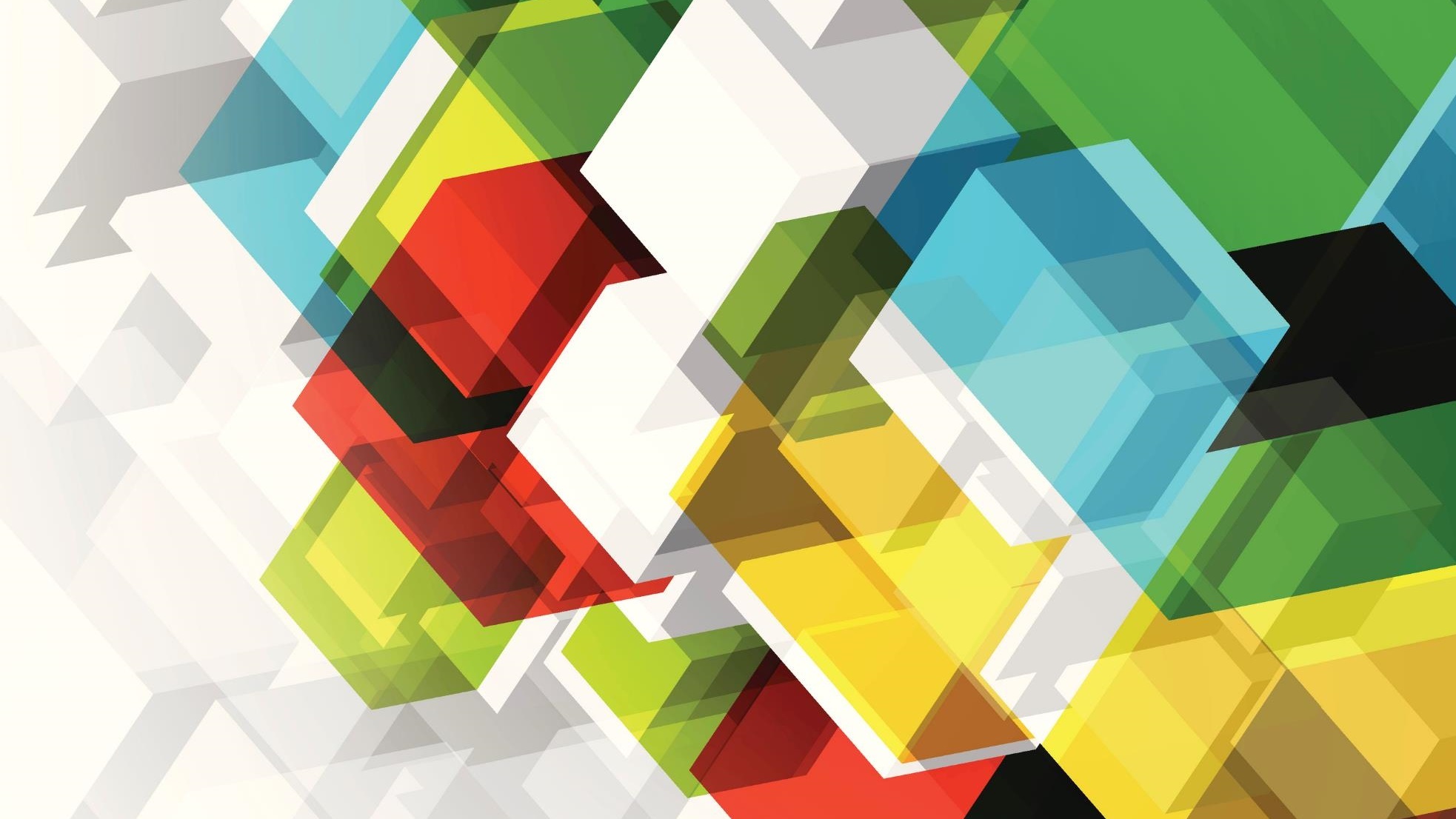 Title Lorem Ipsum
Sit Dolor Amet
Title Lorem Ipsum